Обучение родителей технологиям нейропсихологической коррекции
Работу выполнила учитель-логопед МБДОУ детский сад «Сулусчаан» с.Чинеке Вилюйского улуса Республики Саха (Якутия)
Нейроупражнения
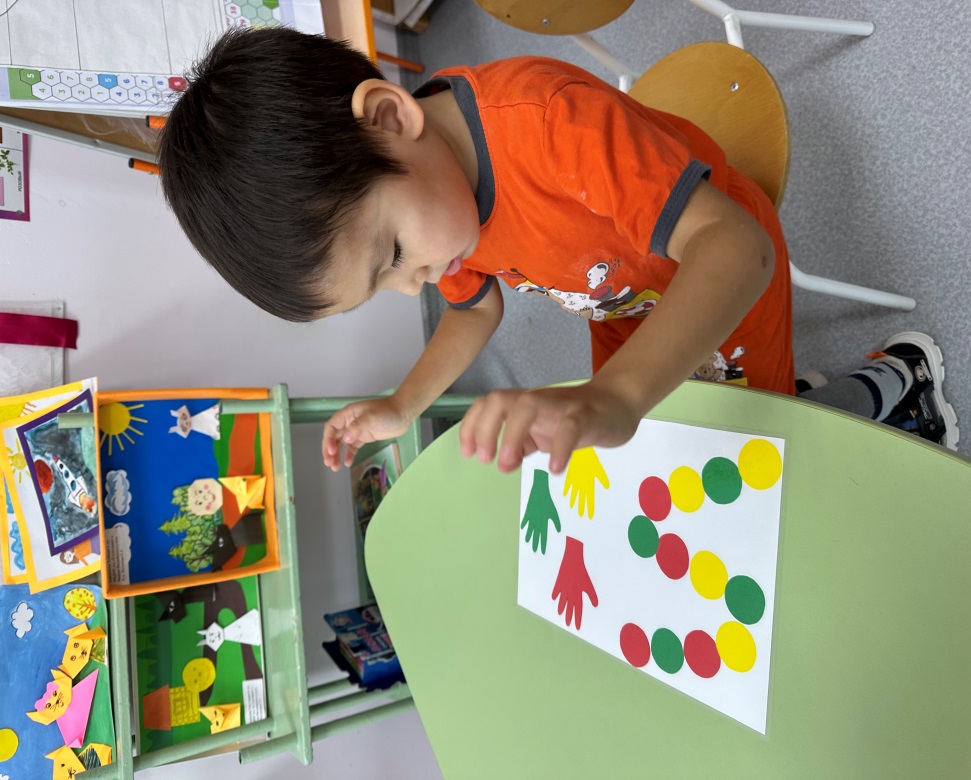 Нейроупражнения
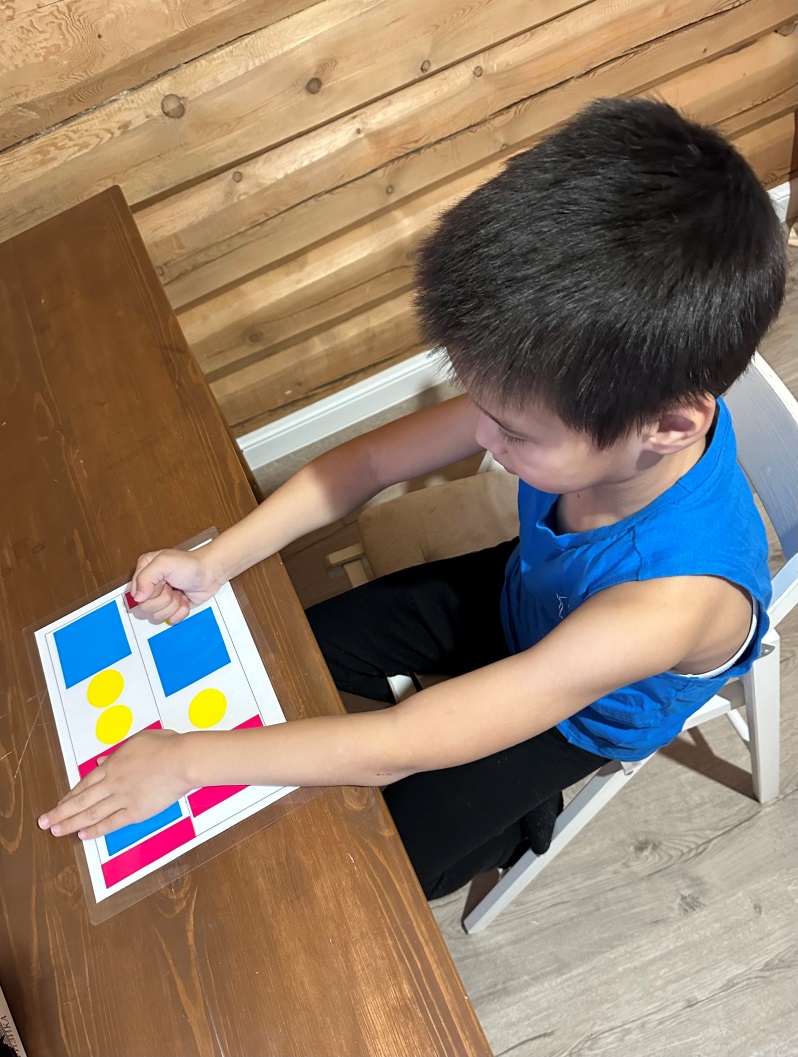 Нейро-игры
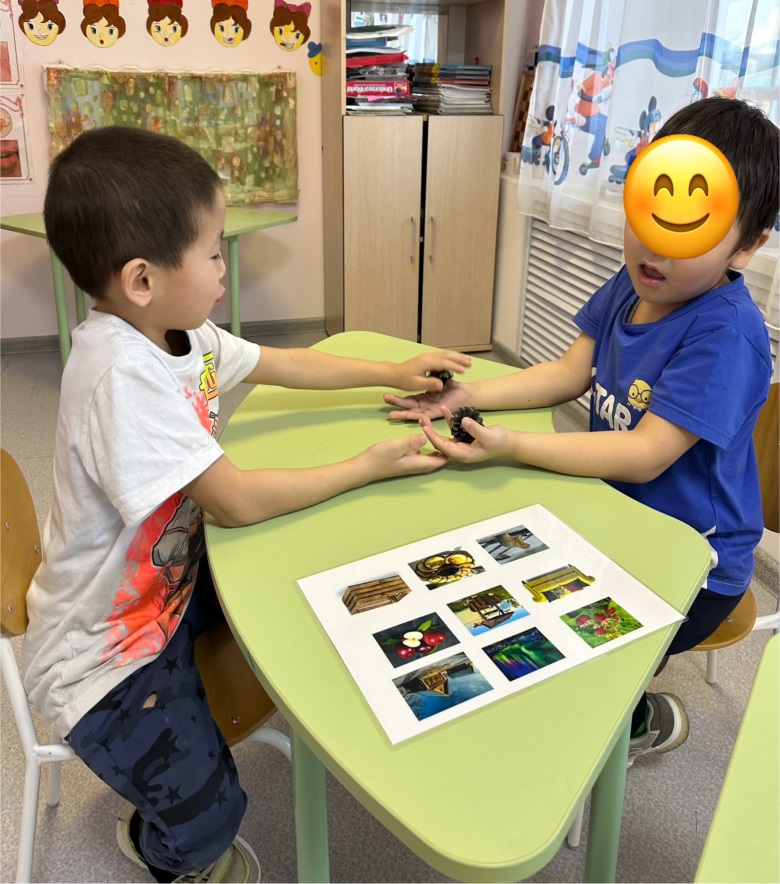 Нейро-игры
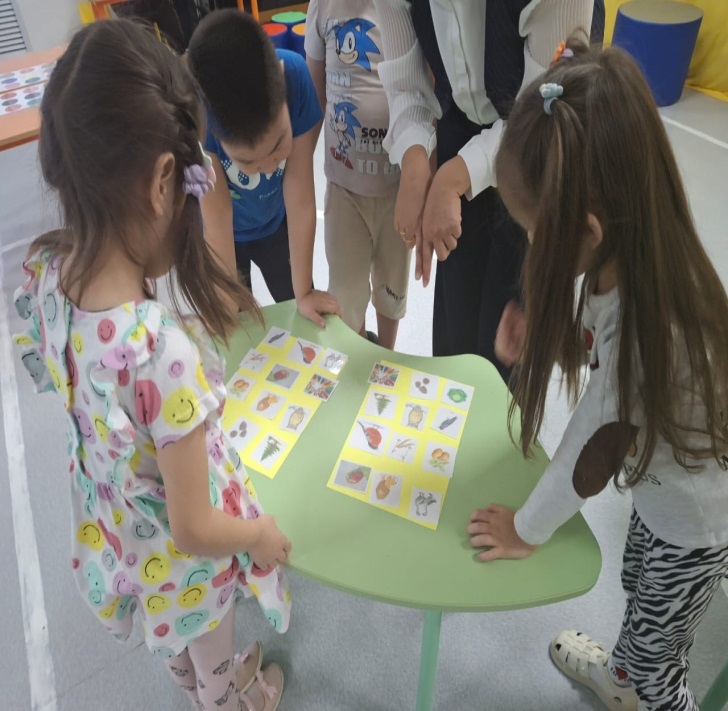 Нейрогимнастика и артикуляционная гимнастика